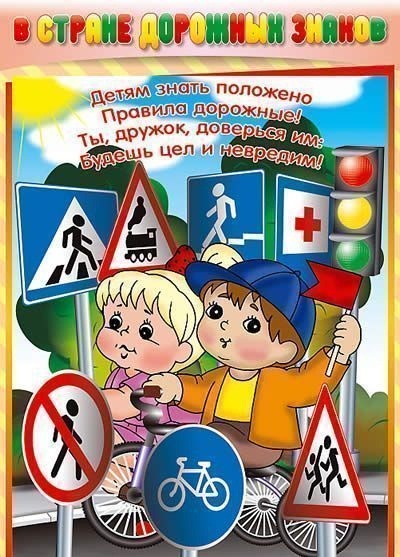 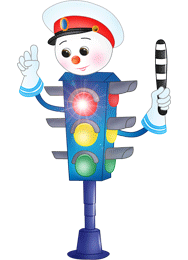 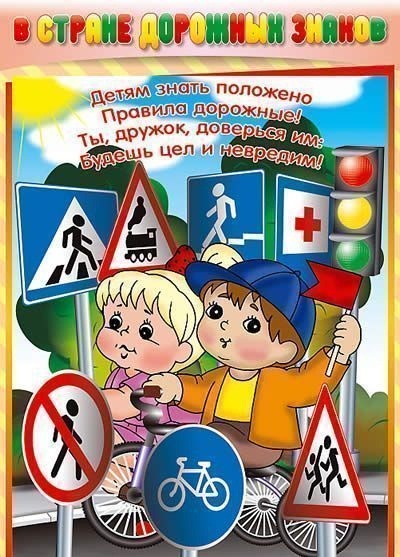 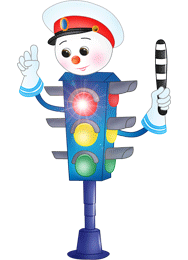 Угадай загадку
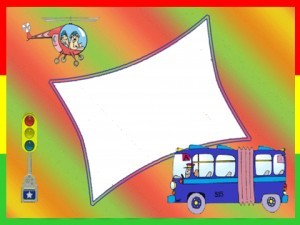 Здесь не катится автобус,
Здесь трамваи не пройдут,
Здесь спокойно пешеходы
Вдоль по улице идут.
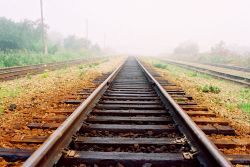 Железная дорога
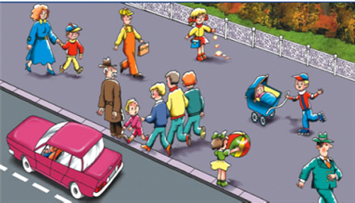 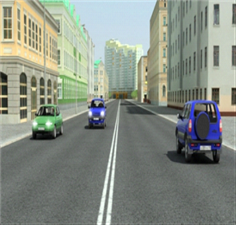 автомагистраль
тротуар
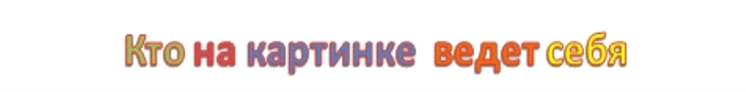 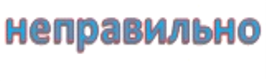 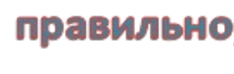 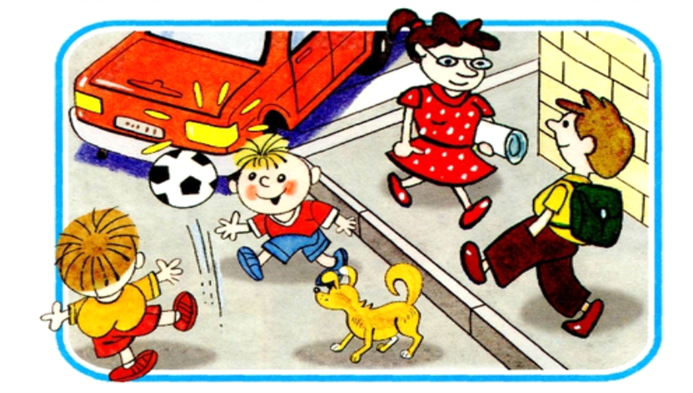 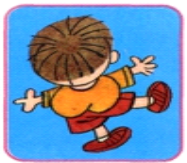 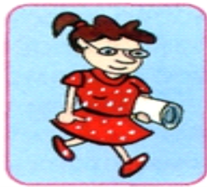 4
1
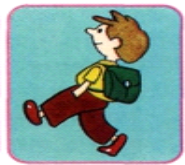 2
3
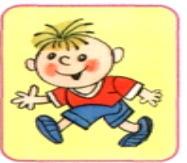 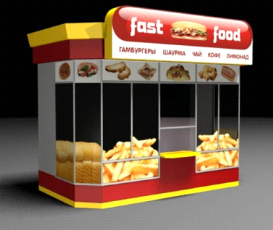 Ответь на вопрос
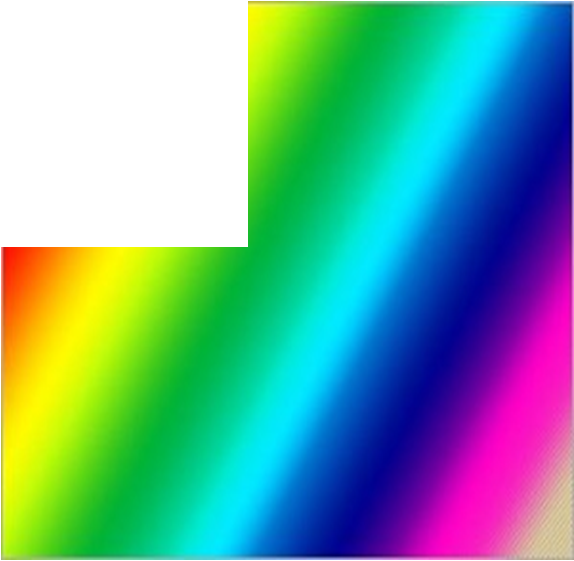 Что нам поможет указать,
 что в данном месте можно
 переходить улицу?
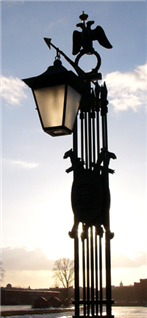 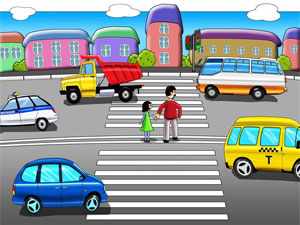 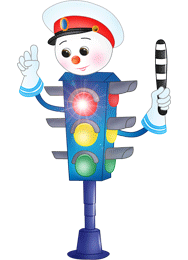 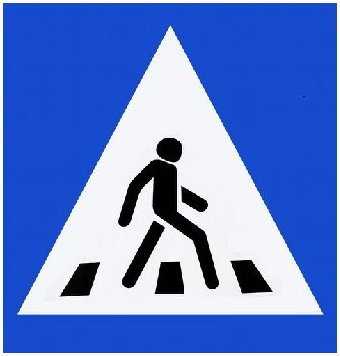 Поможем малышу перейти дорогу
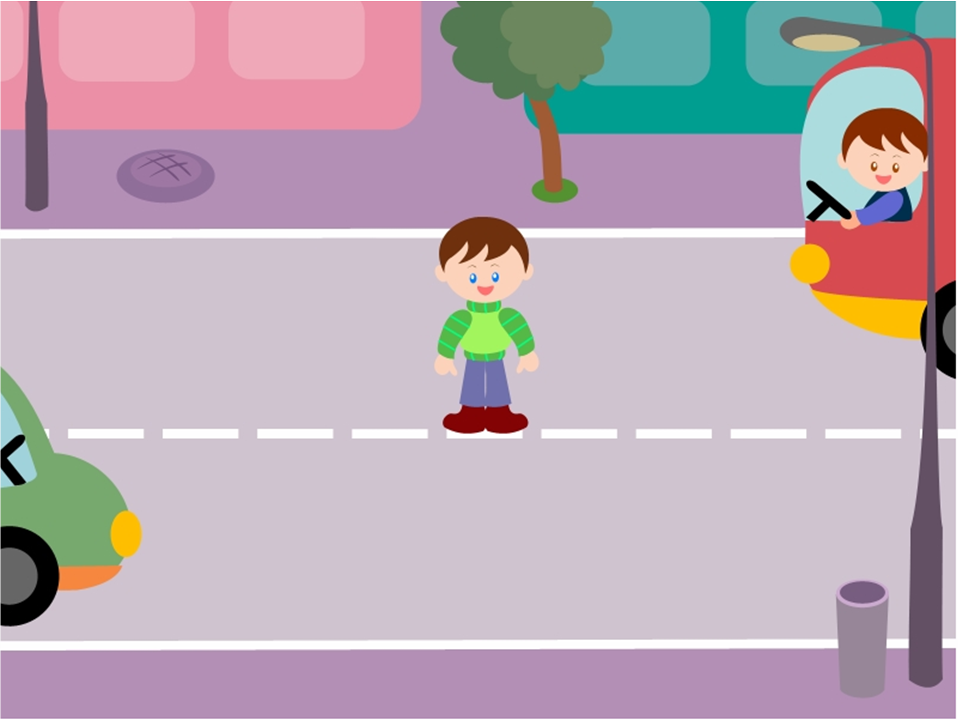 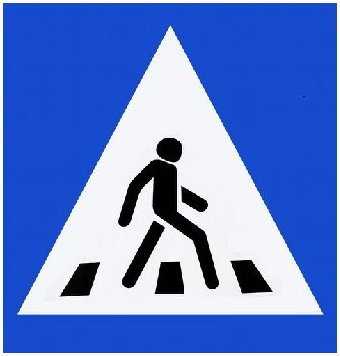 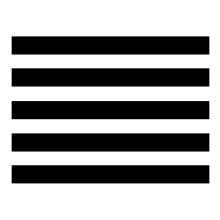 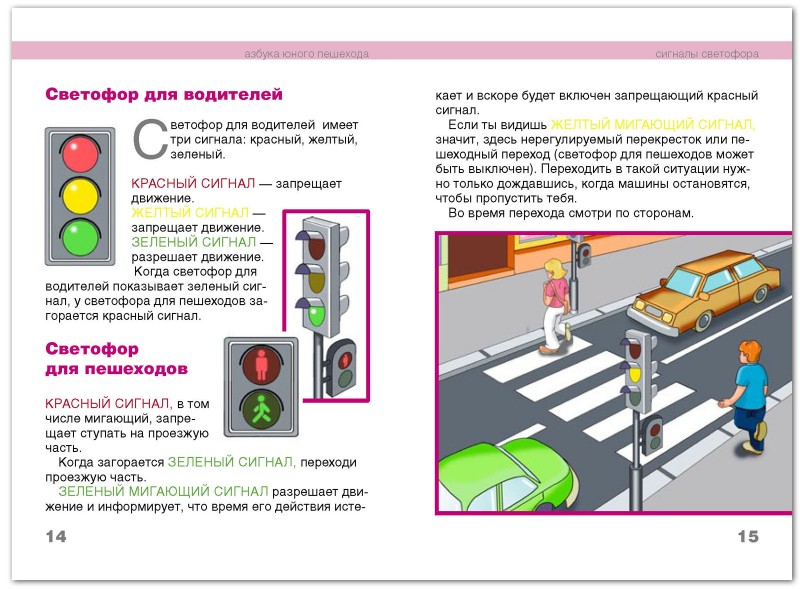 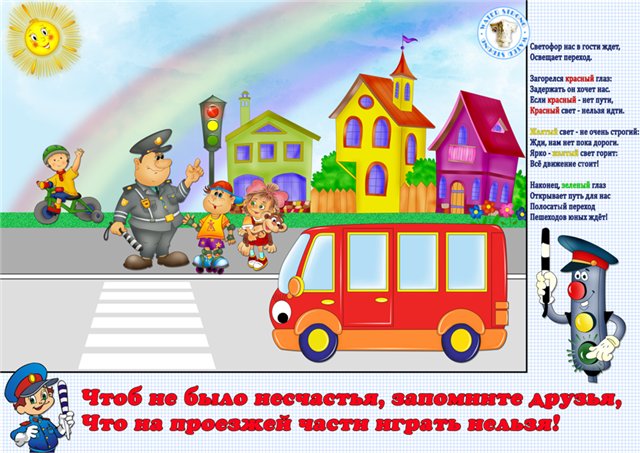 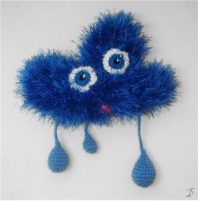 Какие бывают
 светофоры?
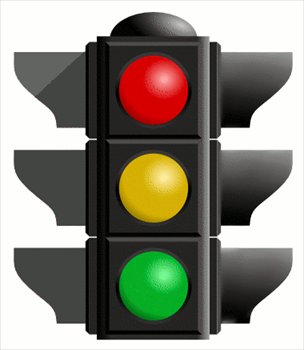 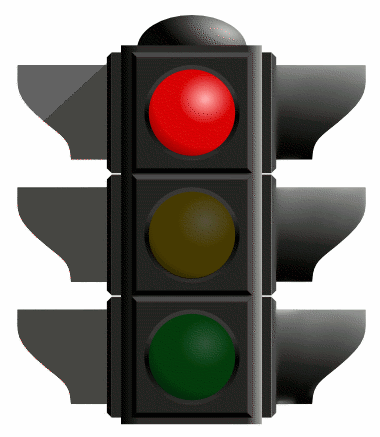 Три разноцветных круга
Мигают друг за другом.
Светятся, моргают –
Людям помогают.
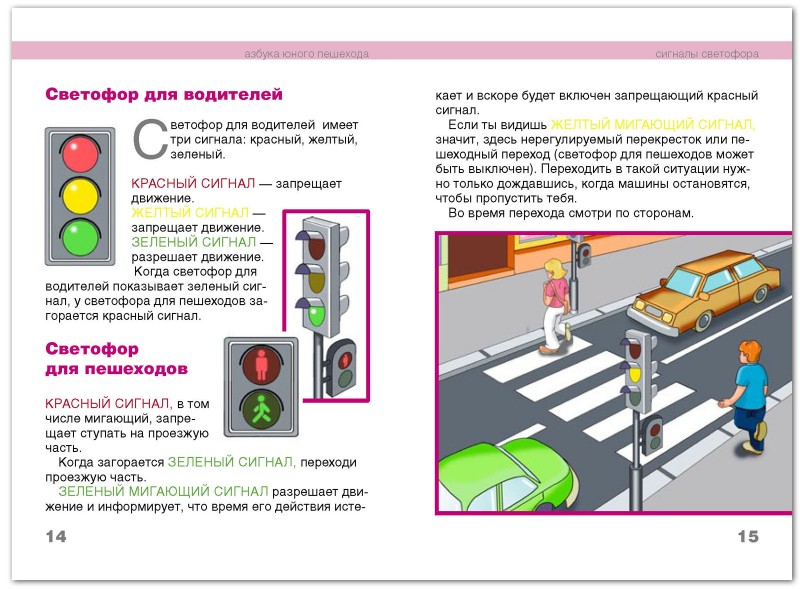 Для водителей
Для пешеходов
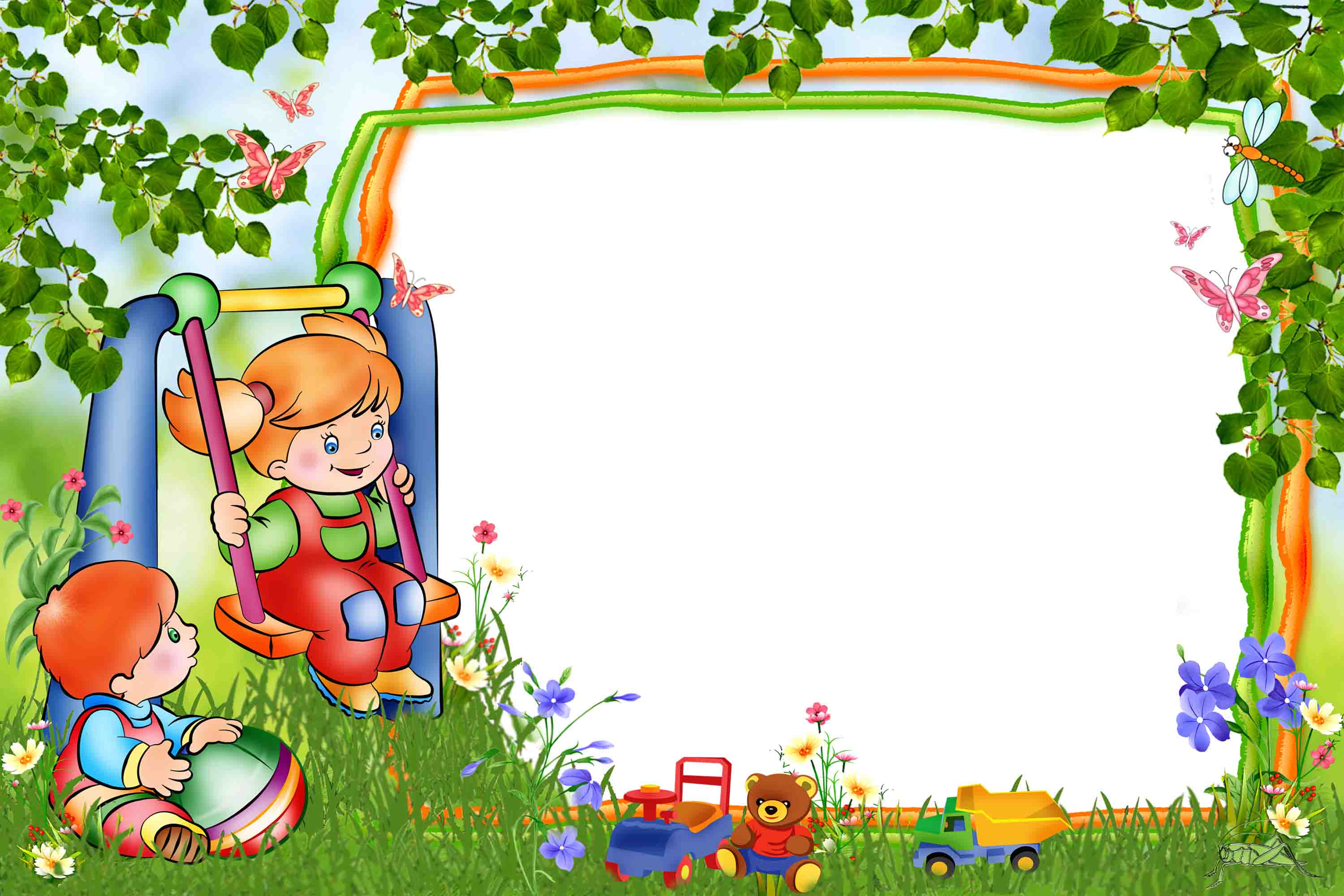 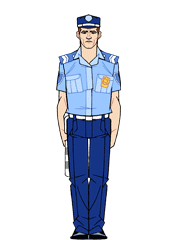 Командуя жезлом, 
Он всех направляет.
И всем перекрёстком 
Один управляет,
Он словно волшебник,
 Машин дрессировщик,
А имя ему….
Ответь на вопрос правильно
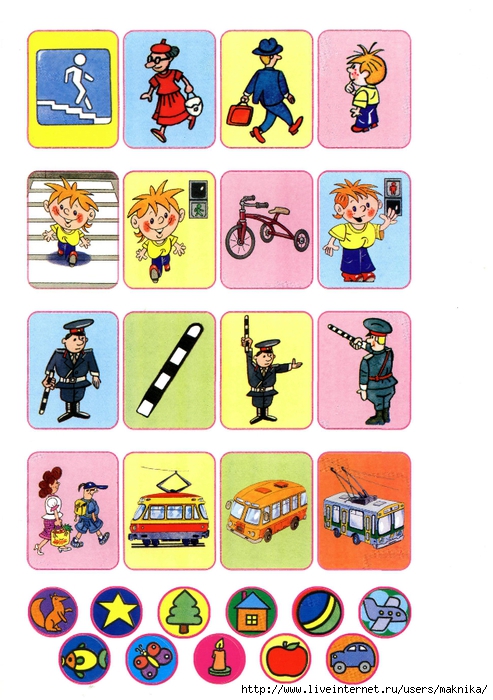 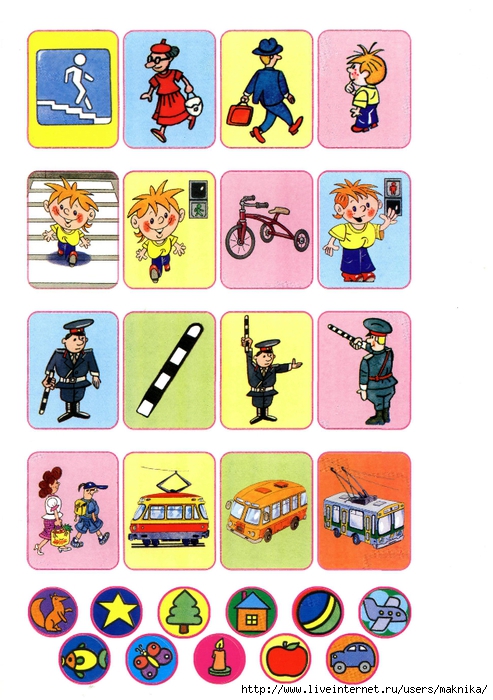 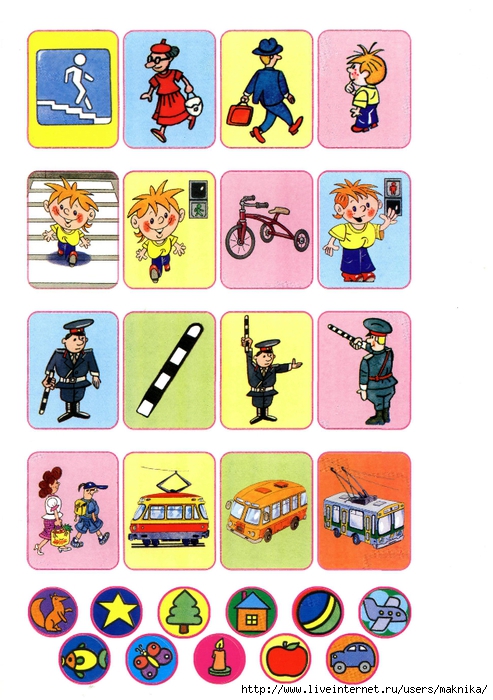 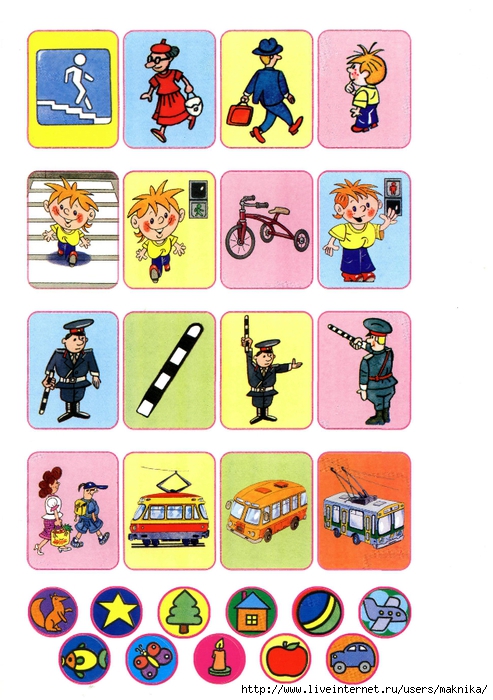 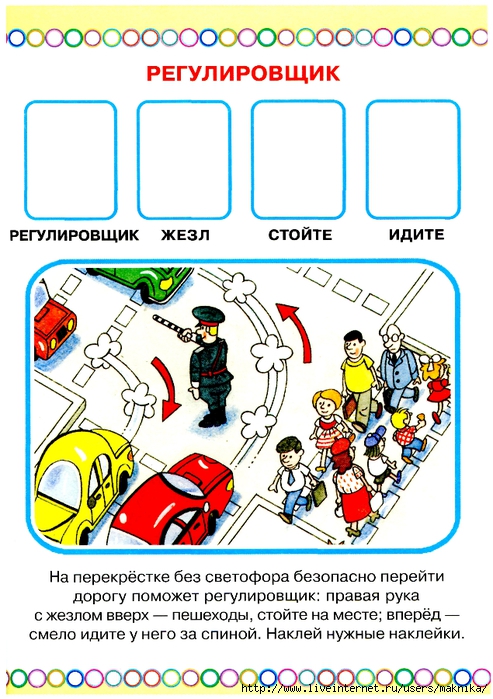 Кто регулирует
движение, если 
сломался
светофор?
При каком жесте
регулировщика
нельзя переходить
дорогу?
Что держит
в руках
регулировщик?
Когда можно
 переходить
дорогу?
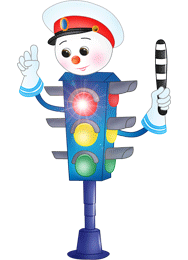